The Linked Learning Graduate CertificateWhat is it? Why participate?
Nancy Farnan, San Diego State University, nfarnan@mail.sdsu.edu

Penni Hudis, ConnectEd: The California Center for College and Career, phudis@connectedcalifornia.org
Introductions
Who’s in the room?
Session Learning Outcomes
Describe a rationale for the certificate in Linked Learning
Describe the knowledge, skills, and abilities that are unique to successful teaching in the Linked Learning field
Articulate the ways the certificate program models key Linked Learning instructional strategies
Communicate to colleagues the content and value of completing the Linked Learning Certificate
Starting the Conversation
What skills and knowledge of  Linked Learning teacher are missing from the Teacher Performance Expectations and traditional credential programs?
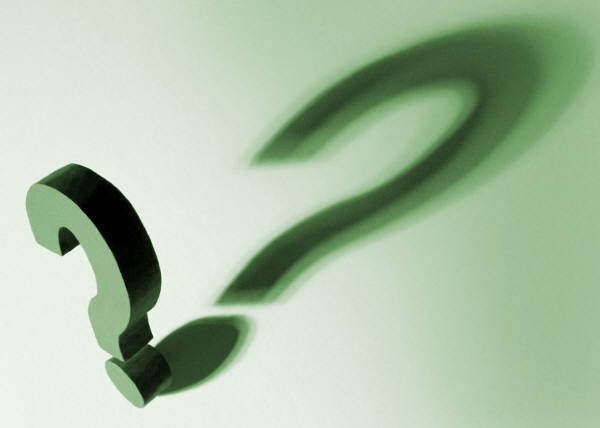 Certificate Program Courses
Foundations of Linked Learning
Linked Learning Pathway Design and Delivery
Integrated Curriculum Design, Implementation, and Assessment
Work-based Learning: Core Linked Learning Instructional Strategy
Rethinking Teacher Roles in Linked Learning Pathways
Collaborative Discussion
In a high functioning Linked Learning pathway, instruction is collaborative, student directed, outcome focused, relevant, and rigorous and integrated. 
Which of these instructional features are the most difficult to achieve, and why? 
Where do you think you, or pathways you have observed, have made the greatest strides toward implementing these features of teaching and learning?
Important to Note…
Mutually supportive connections between Linked Learning and the Common Core State Standards
Student learning outcomes, with an emphasis on higher order thinking skills
E.g., Problem solving, critical and creative  thinking processes, and innovation

Compatible approaches to interdisciplinary curriculum, instruction, and performance-based assessment
Linked Learning and CCSS, cont.
Real-world integration and application of academic and technical skills and knowledge

Student assessment through authentic demonstrations of learning
E.g., portfolios, project defenses, exhibitions

Authentic communication and literacy skills

* See Rustique, E., & Stam, B., (2013) The Linked Learning advantage: Using Linked Learning to implement the Common Core State Standards. Stanford Center for Opportunity Policy in Education
Your Thoughts….
What is the value of the Linked Learning Certificate?
What questions do you have?
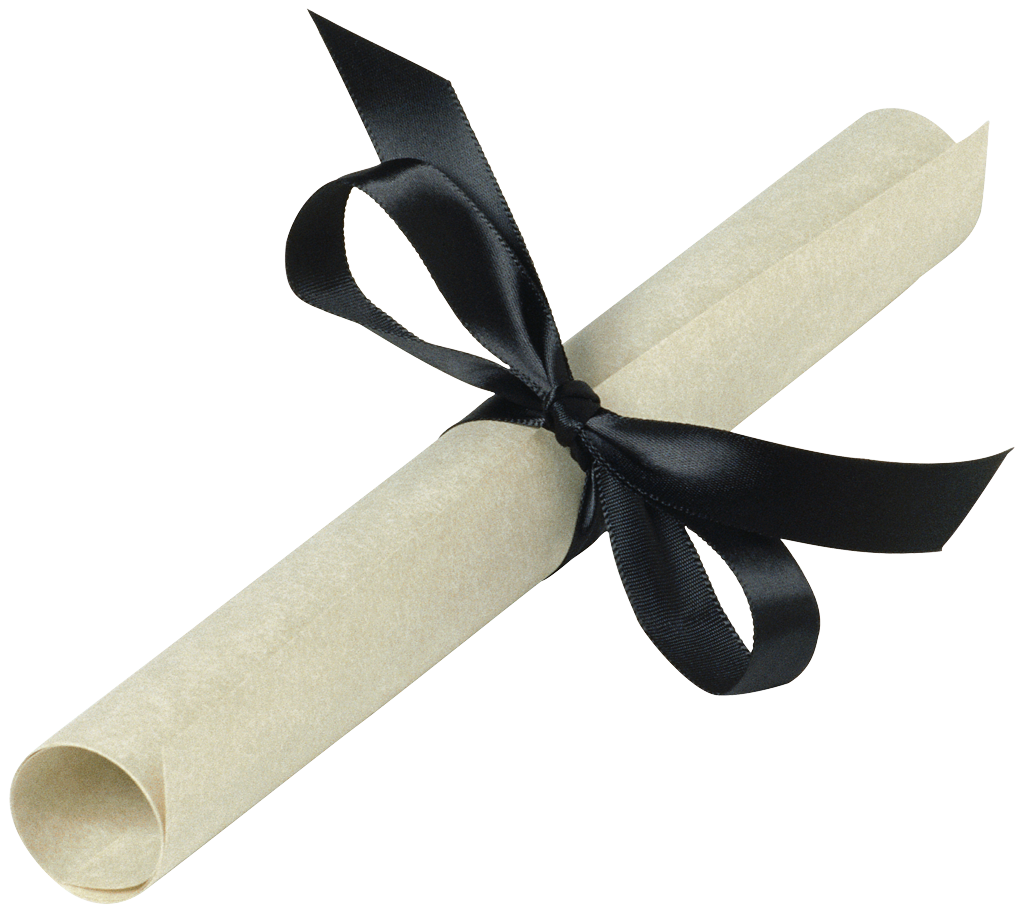 Getting Involved
All five courses fully online
Offered through the College of Extended Studies at San Diego State University
Fully approved by SDSU Graduate Division
Cost approximately $300 for 3 graduate units
Next courses begin April 28, 2014
FOR MORE INFORMATION, CONTACT nfarnan@mail.sdsu.edu